12. ¡Al Dios De Abraham Loor!
¡Al Dios de Abraham loor! 
	su nombre celebrad;
	¡Al que era y es, y aún será, magnificad!
	Es sólo eterno Dios, de todo es Creador;
	Al único Supremo Ser cantad loor.

2. 	Su Santo Espíritu cuán libre es en su obrar;
	Su voz por el profeta aún nos quiere hablar.
	En todo corazón su ley escrita está;
	Es inmutable y siempre fiel en tierra y mar.
3. 	La vida Dios sopló en cada humano ser;
	Su amor amparo nos será sin fenecer.
	¡Al vivo Dios, loor! Su nombre celebrad;
	¡Al que era, y es, y aún será, magnificad! 
	Amén.
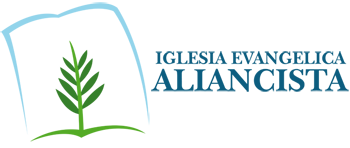